UNIT 4
Lesson 3  Possessive Adjectives
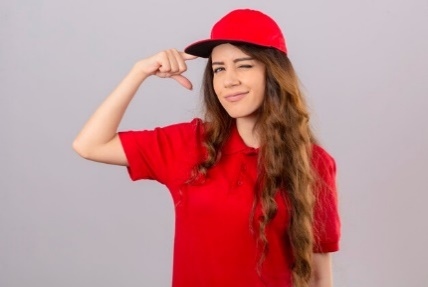 My cap is red
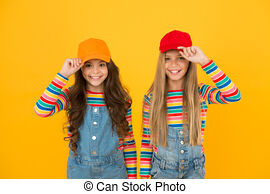 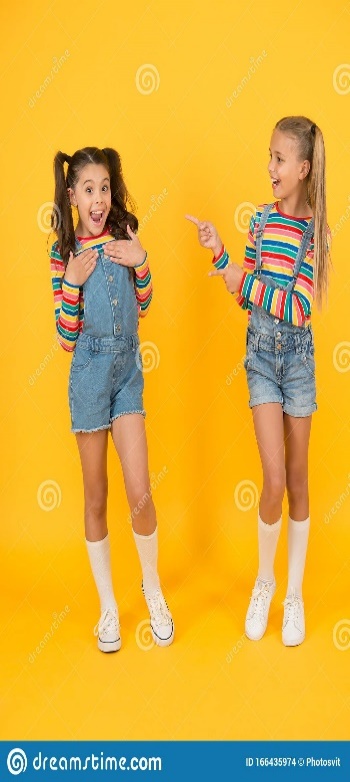 Your cap is orange
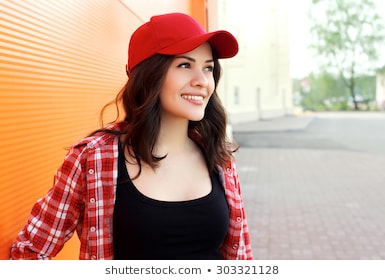 Her cap is red
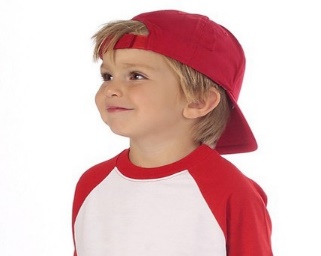 His cap is red
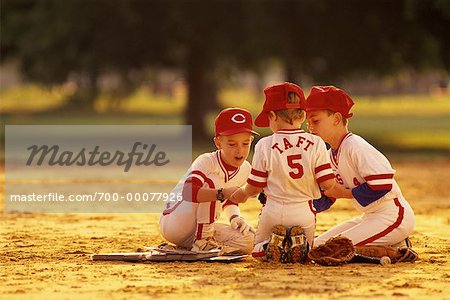 Their caps are red
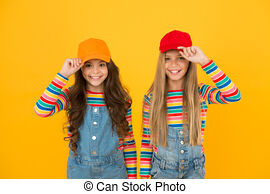 Our caps are nice
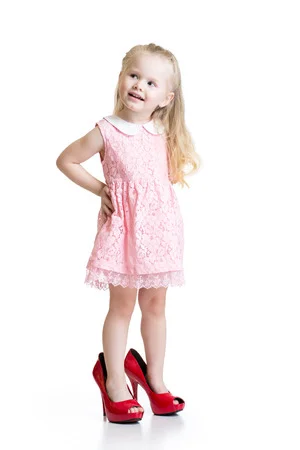 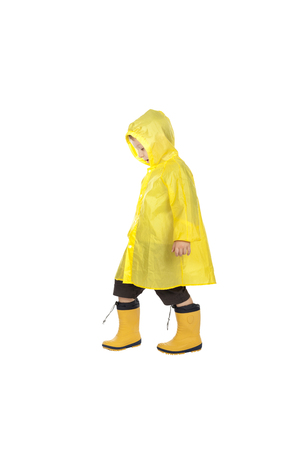 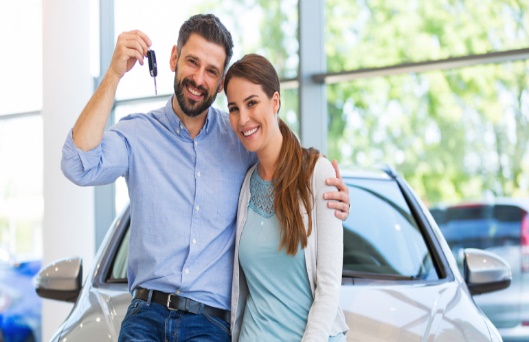 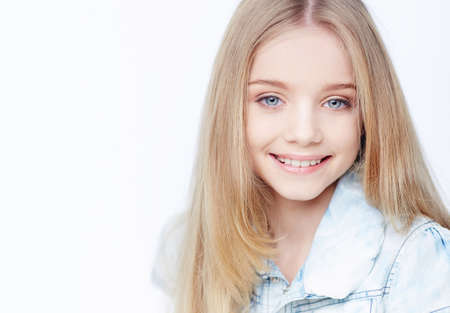 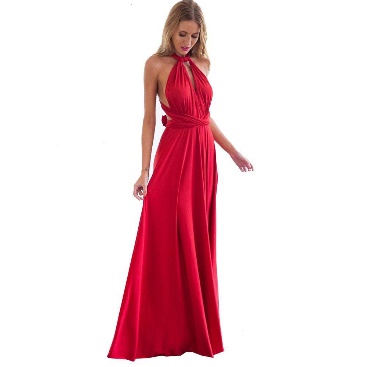 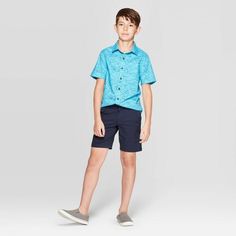 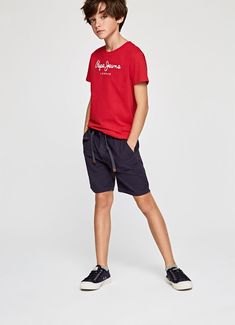 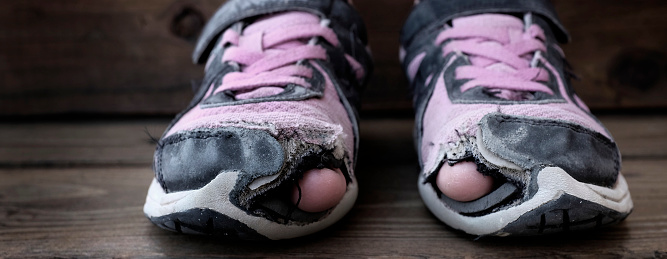 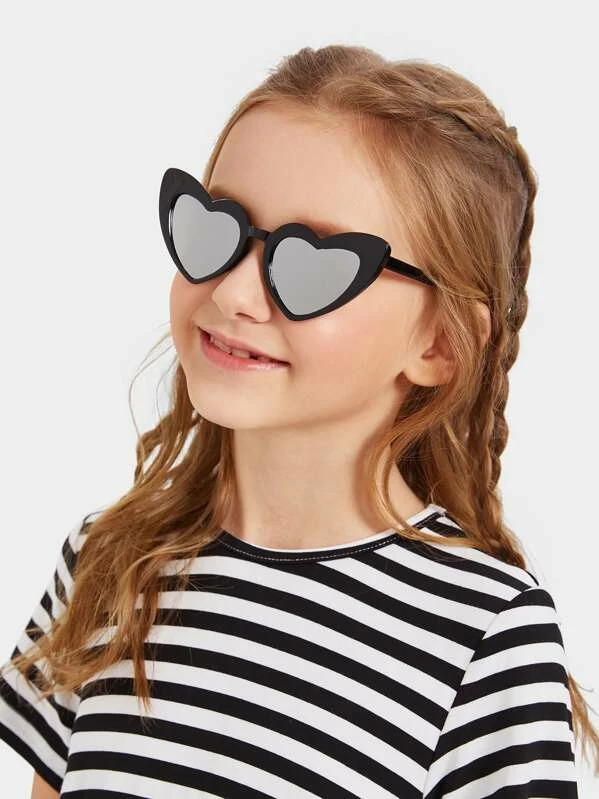 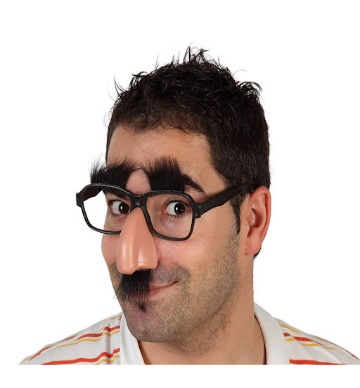 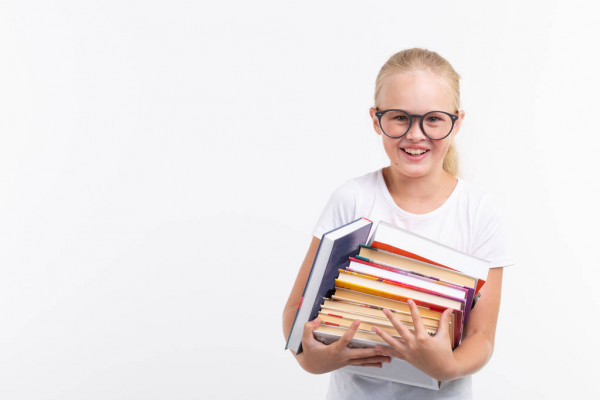 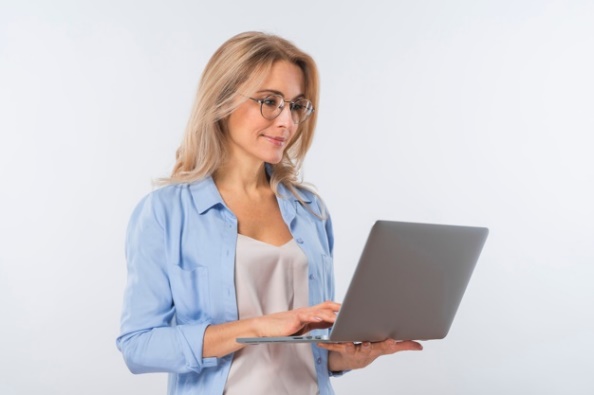 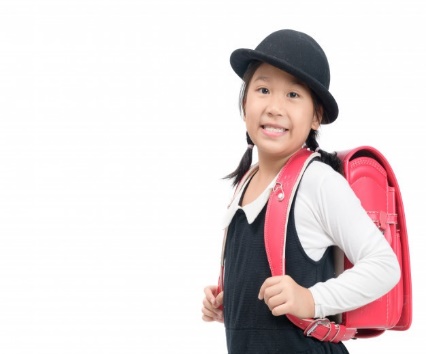 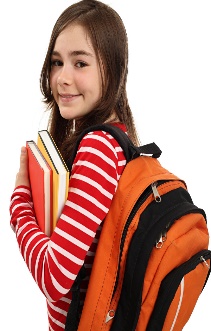